Lymphocyte Development andAntigenReceptor Gene Rearrangement
Dr.Eman Albataineh,
 Associate Prof. Immunology 
College of Medicine, Mu’tah university
Immunology, 2nd year students
Steps of lymphocytes development
First; Pluripotent stem cells in bone marrow known as hematopoietic stem cells (HSCs), give rise to a common lymphoid progenitor (CLP) then give rise to  pro-B cells, pro- T cells and NK cells.
Pro-T cells migrate to Thymus and may commit to either the αβ or γδ T cell lineages. 
Second; pro- B and pro-T cell proliferate in response to cytokines IL-7
Third; Pre-B and pre- T cells formed by making half of the receptor
Fourth;1- Selection of pre-cells that start forming receptor
Fifth; Formation of the whole receptor on cell and become immature cell, the process repeated millions of times through out the life
       -Selection events that preserve immature cells that have produced functional antigen receptor proteins and eliminate potentially dangerous cells that strongly recognize self antigens, cells that remain after selection called mature cells.
Sixth; Differentiation of  mature T cells into functionally and phenotypically distinct subpopulations. T cells develop into CD4+ and CD8+ αβ T lymphocytes in thymus. 
migration of mature cells to peripheral lymph nodes and they are activated by macrophages and DCs,.
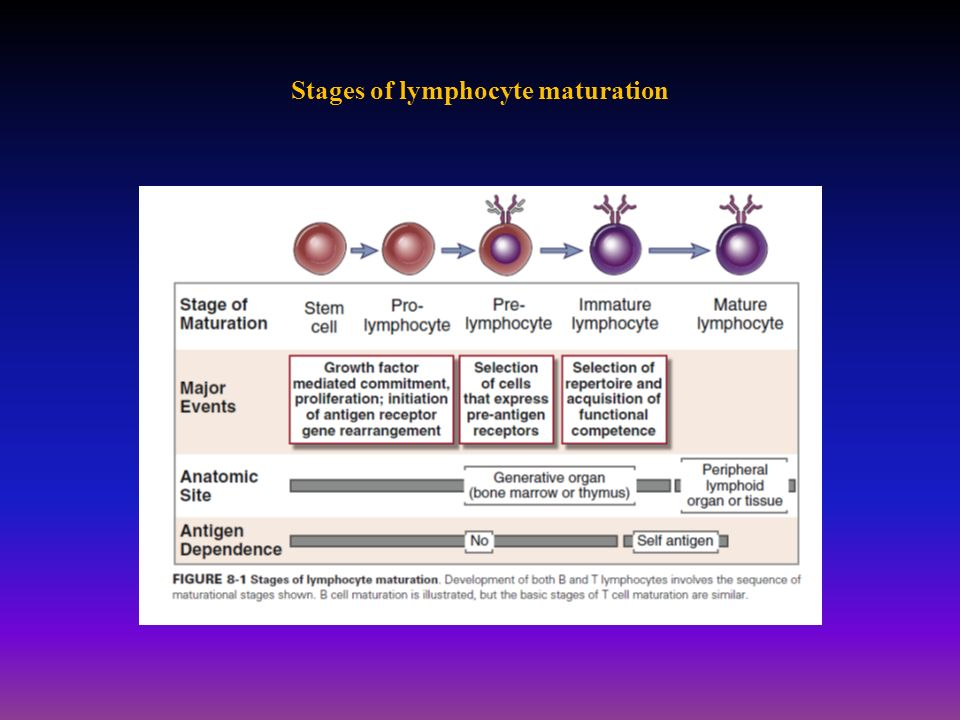 αß TCR
TCR complex is the αß receptor plus the ζ chain and two CD3 signaling proteins
Each chain constitute of one variable, one constant, hinge, transmembrane and cytoplasmic tail
covalently linked to each other by a disulfide bridge between extracellular cysteine residues
TCR that specifically recognizes peptide-MHC complexes
Hypervariable regions on both Vα and Vß are the same as those of antibody located on Ag-binding site and called CDR and they are 3 sites for each
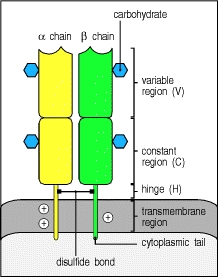 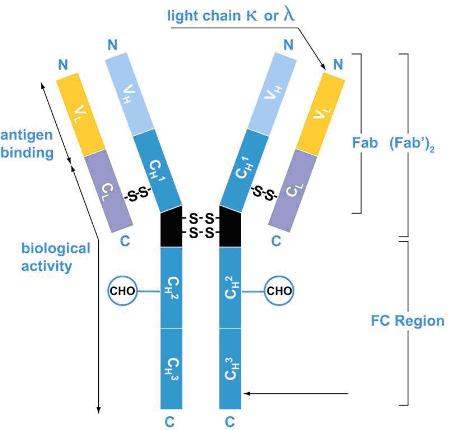 BCR
The B lymphocyte antigen receptor is a transmembrane antibody molecule (2 heavy and 2 light chains) associated with two signaling chains called Igα and Igβ
- There is also hinge region, transmembrane part
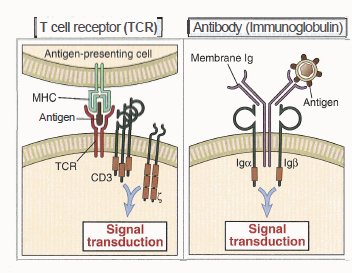 -Functional receptor (TCR, BCR formation or antibody formation) are created during maturation by somatic recombination or DNA rearrangement of 4 genetic segments 
V for variable
D for diversity
J for joining
C for constant C kappa or  lambda for  BCR and C β or C α for  TCR β and alpha chains development -VDJ recombination is the process happen in early T, B cell development  by which T cells and B cells randomly assemble different gene segments – VDJC– in order to generate unique receptors (known as antigen receptors) that can collectively recognize many different types of molecule.
T cell development
T cell precursors (prothymocytes) are attracted to the thymus from the BM by a chemotactic factor secreted by thymic epithelial cells. 
The pro thymocytes are TCR - CD3+CD4-CD8- or "double-negative" cells (in subcapsular area). 
Some Double-negative cells productively rearrange gamma and delta chain gene segments develop into gamma/delta T cels (γδ T cells 10%) The majority of double-negative cells will go on to rearrange alpha and beta chain gene segments 90%.
[Speaker Notes: Hematopoitic Stem cell]
follow
in cortex; The TCR β chain protein is expressed on the cell surface first (by DNA recombination of VDJ segments with beta constant segments) in association with an invariant protein called pre-Tα to form the pre-T cell receptor (pre- TCR) complex 
 CD3 and ζ proteins are present on pre-T ell as coreceptors
then alpha chain gene rearrangement is enhanced (VJ with constant alpha) forming complete T cell receptor with CD3 (Immature T cells). 
At the same time both CD4 and CD8 are expressed and the cells called double positive immature T cells
Selection of immature T cells
Positive selection of double positive cells (CD4+CD8+) is the process that preserves T cells that recognize self MHC).
Negative selection of double positive is the process in which thymocytes whose TCRs bind strongly to self peptide antigens in association with self MHC molecules are deleted or convereted to Treg
Further check point for deletion self reactive T cells occurs In medulla, the thymic epithelial cells express a nuclear protein called AIRE (autoimmune regulator) that induces the expression of a number of tissue-specific genes in the thymus. These genes are normally expressed only in specific peripheral organs. Their AIRE-dependent expression in the thymus makes many tissue-specific peptides available for presentation to developing T cells, facilitating the deletion (negative selection) of these cells
Transforming into single positive mature cells (either CD4 or CD8) in medulla because one co-receptor is shut-off randomly, or as a result of Positive Selection of Thymocytes: Development of the Self MHC–Restricted T Cell Repertoire). Those that bind MHC1 transformed into CD8, and those bind MHC2 transformed into CD4
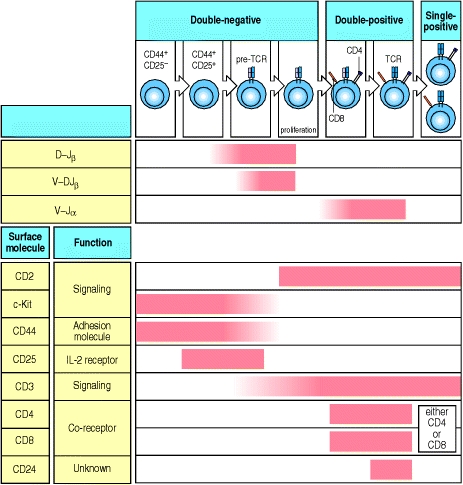 γδ T cells
CD4-, CD8-, CD3+ T cells, 5% in peripheral blood T cells
Frequent in mucosal epithelium
Can help in antibody class switch as alpha beta T cells
Have a regulatory function, it sense tissue stress rather than antigen,and downregulate damaging immune response
Help in innate immune because
--sense Ag directly without processing or MHC restriction. they help in viral infection  
also help in early life when alpha beta T cells and antigen processing is immature
sense peptide and non-peptide Ag (mycobacterium)
B cells
Pro-B cells; the earliest stage in BM
receptor expression is the first key to lymphocyte survival; 
Early: 2 heavy chains formed (IgH (the 2 IGM heavy chains (by DNA recombination of VDJ segments with lambda or cappa constant segments) with surrogate light chains = pre-B cells;
 immunoglobulin alpha and beta) are present in pre-B cells as coreceptors
Later: completed Ag receptors formed by formation of light chains kappa type, if fail use lambda light chain (VJ  with constant lambda or cappa)
immature B cells = complete IGM BCR
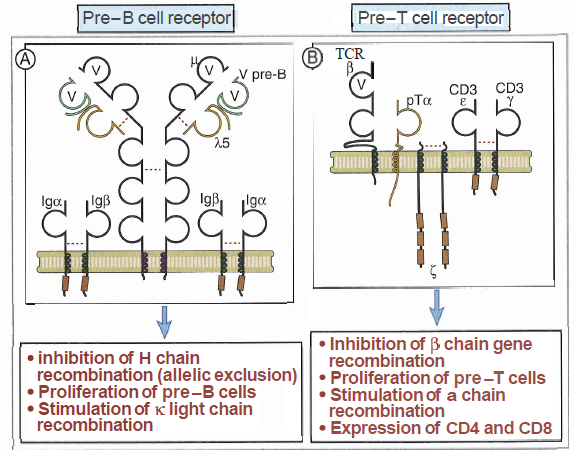 Selection of immature B cells
Positive Selection (life, expansion, continued maturation) occurs if the Ig receptor binds  self MHC. Cells that not binding die
Negative selection in B cells not always occur as just receptor editing happen if the B cell receptor bind strongly to self antigen.
Receptor editing is Changing the variable part on light chain;  replacing VJ of light chain with new VJ Kappa or lambda . If editing in B cells fail; clonal deletion
only 5% of formed T cells and 10% of B cells selected.

Most B cells migrate to peripheral LN where maturation happens ( mature B cell) by expressing IGD beside IGM
Note, first class of AB produced is IGM class by binding C μ in bone marrow result in IGM receptor on B cells, then class switch in antibody happen later in 2nd lymph node and use the same process to get different antibodies ( Cϒ for IGG, Cδ for IGD, Cε for IGE, Cμ for IGM and Cα for IGA)
Antigen binding site is on variable region on both BCR and TCR
Variable region made of VDJ on heavy chain and VJ on light chain on BCR
Variable region of TCR is made of VDJ on TCR beta chain and of VJ on TCR alpha chain
B1 cells (CD5+ B cells)
B-1 cells 5-10% of blood B cells naturally found from fetal life, produce IGM, natural antibody present without immunization. has limited diversity give rapid antibody production against microbe. Act against carbohydrates, do not do isotype switch or do affinity maturation, no need to T cell help, and self renewing, present in the peritoneum and in mucosal sites.
Marginal zone B cells are a distinct population of B cells that mainly respond to polysaccharides. After activation, these cells differentiate into short-lived plasma cells that produce mainly IgM.
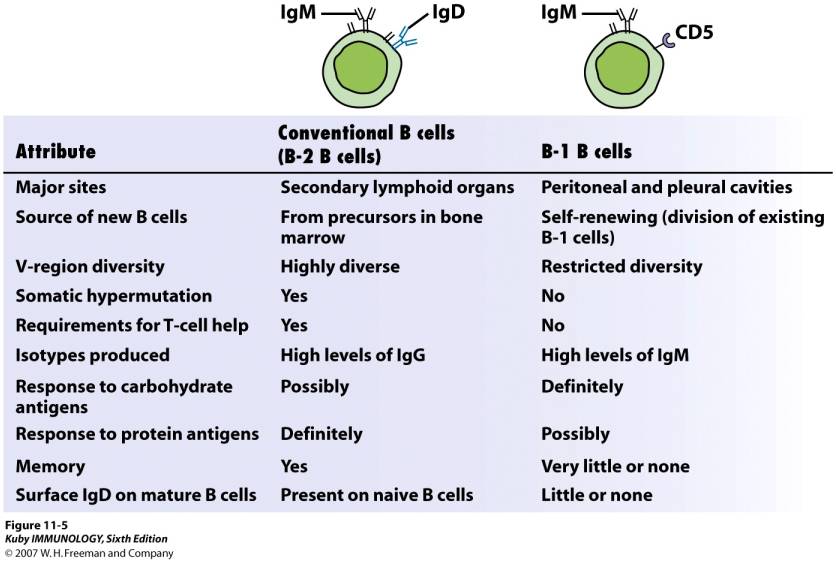 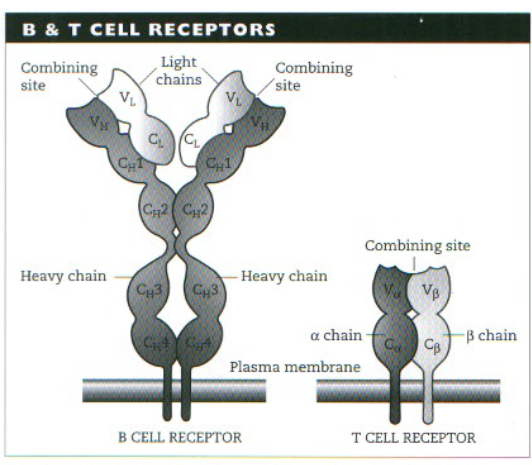 Allelic exclusion
After a B cell produces a functional immunoglobulin gene during V(D)J recombination, it cannot express any other variable region (a process known as allelic exclusion) thus each B cell can produce antibodies containing only one kind of variable chain 
and it ensures that every B cell will express a single receptor, thus maintaining clonal specificity
Genetic rearrangement or somatic recombination
DNA Recombination include enzymes as
Synapse, making chromosomal loop
Cleavage (RAG-1 and 2 called V-D-J recombinases)
Hairpin opening and end-processing(addition or removal of bases) mediated by Artemis endonuclease,
Joining (Ligase) and addition of new nucleotides is mediated by the enzyme terminal deoxynucleotidyl transferase (TdT).